In-situ Oxygen Production on Mars
Bharath Tata and Dr. Klaus Lackner
Center for Negative Carbon Emissions
School of Sustainable Engineering and the Built Environment
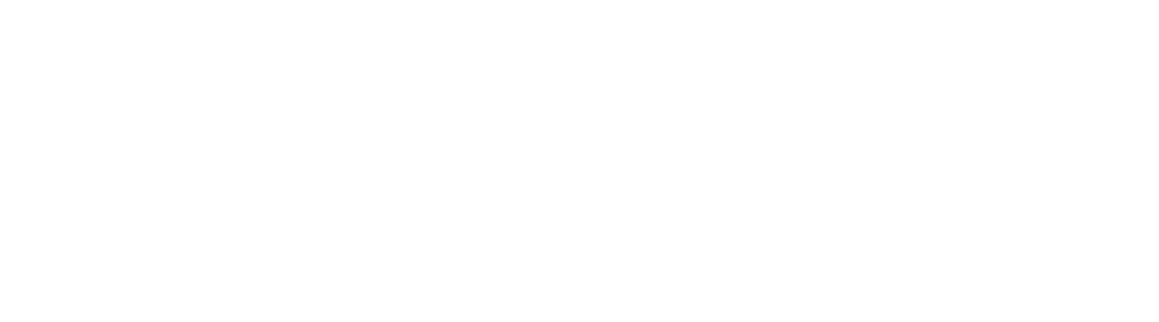 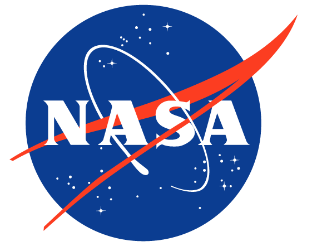 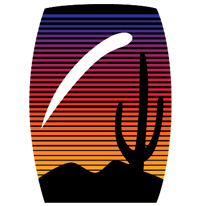 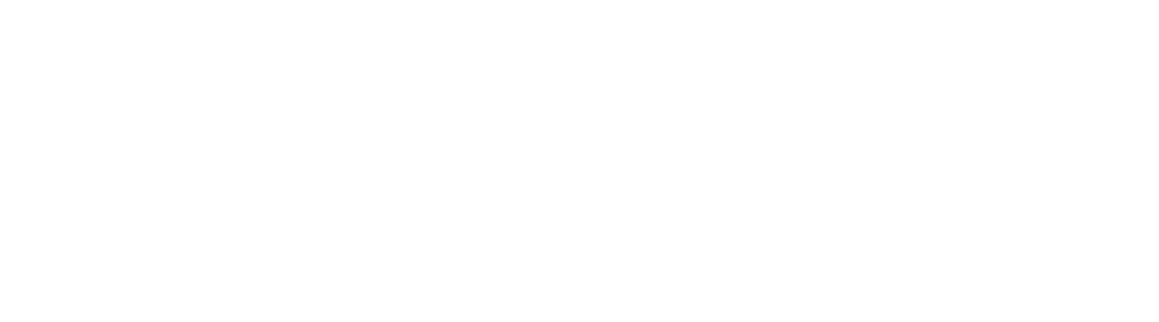 What is ISRU?
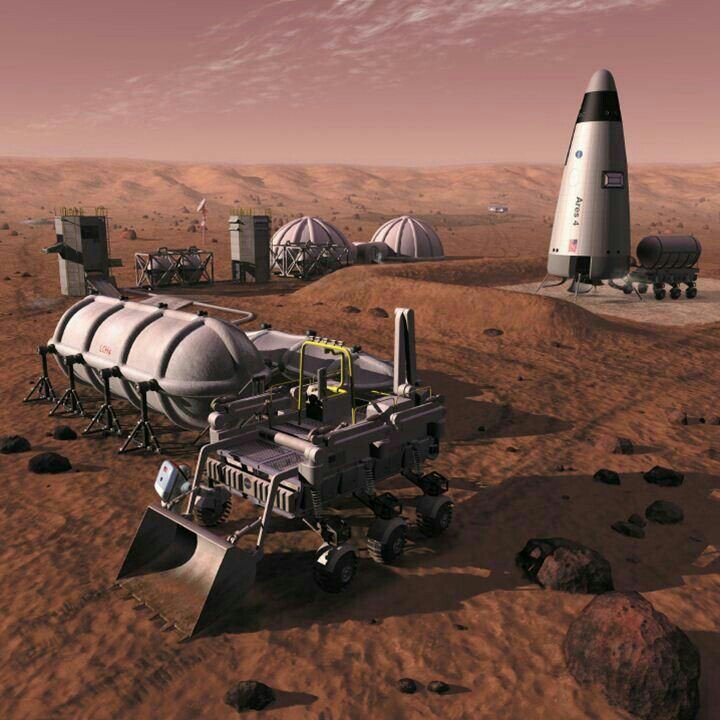 Living off the land
Essential for sample-return and manned missions
Produces:
Food
Water
Fuel
Oxygen
Building Materials
Image: Pat Rawlings/NASA
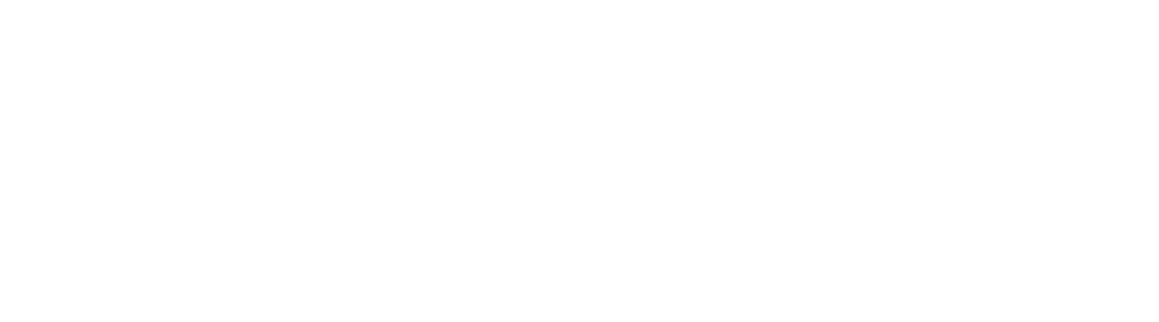 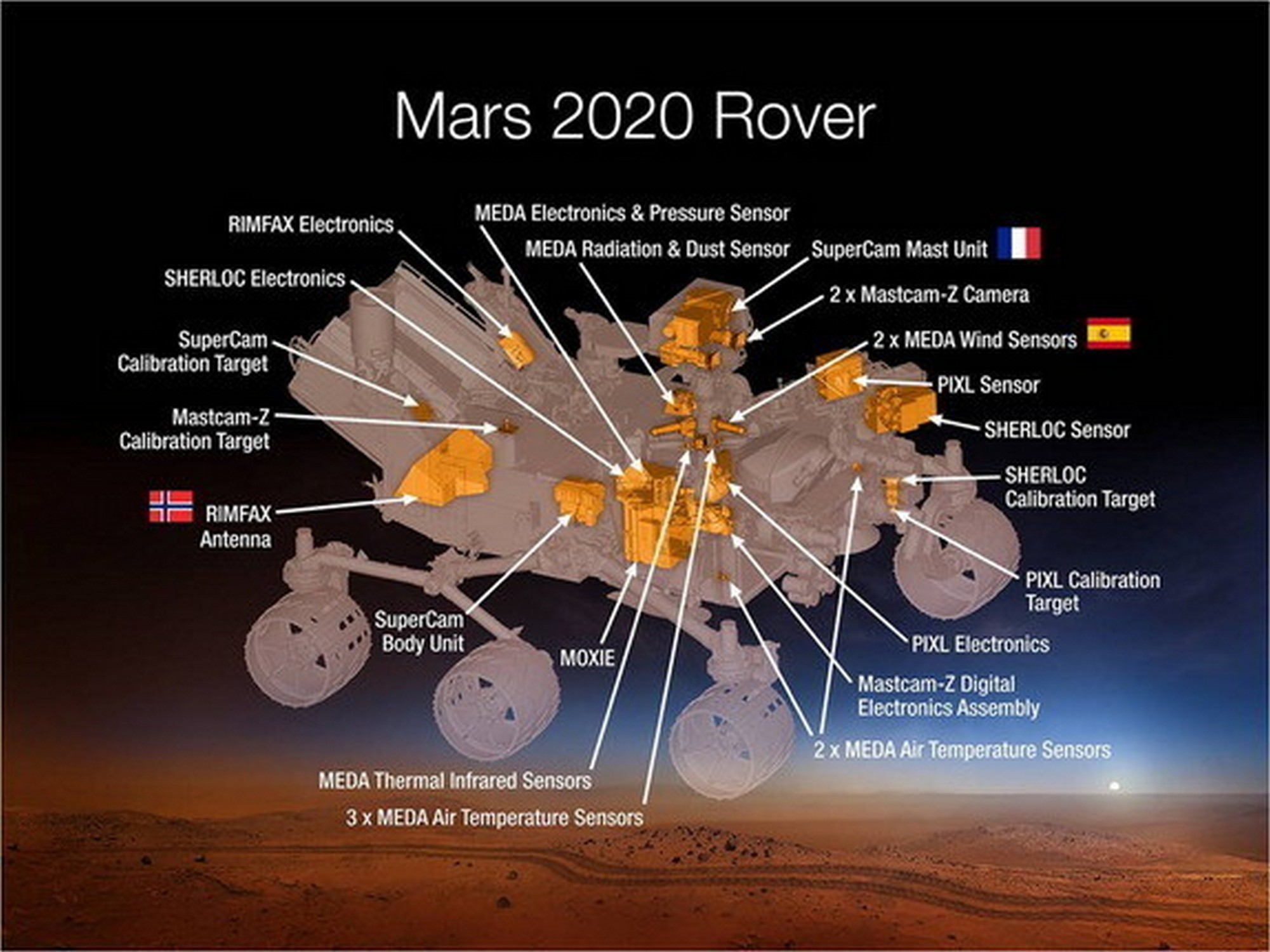 Conducting science on the surface
Drilling
Resource prospecting
Sample collection and storage
Testing of ISRU technologies
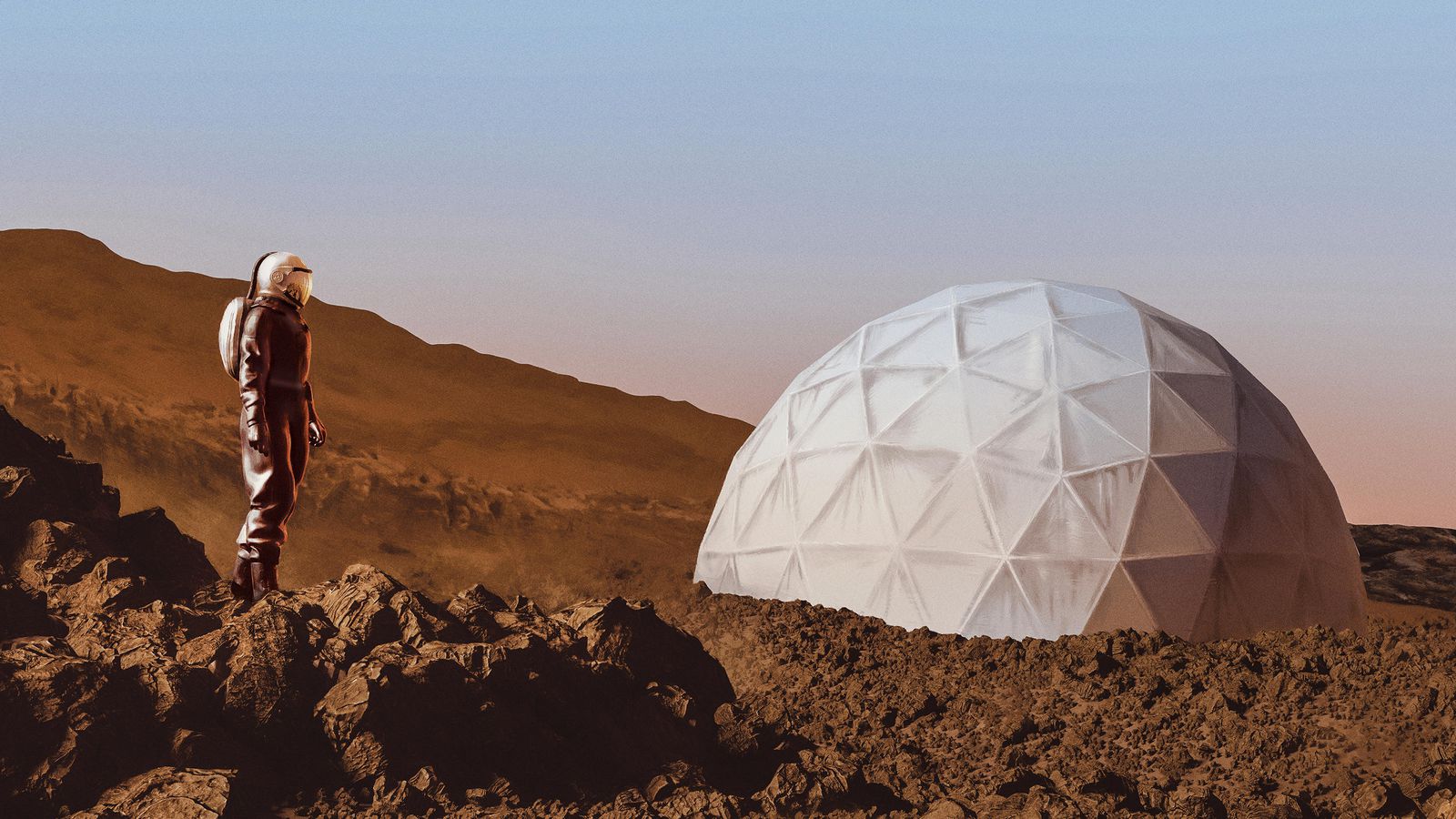 MOXIE
Mars OXygen In-situ resource utilization Experiment
Image: Chris Skinner
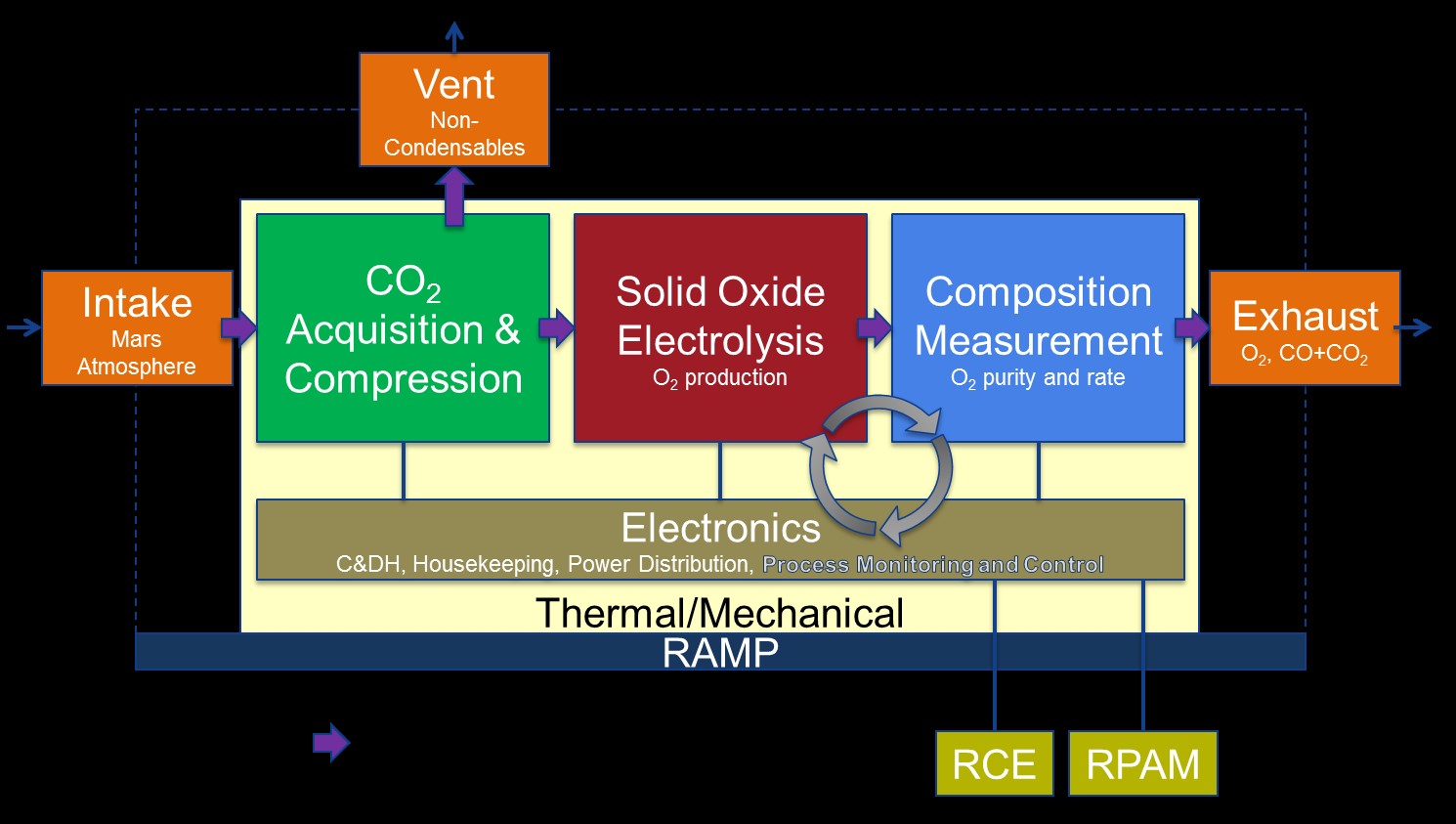 MOXIE
Image: NASA/JPL-Caltech/MIT
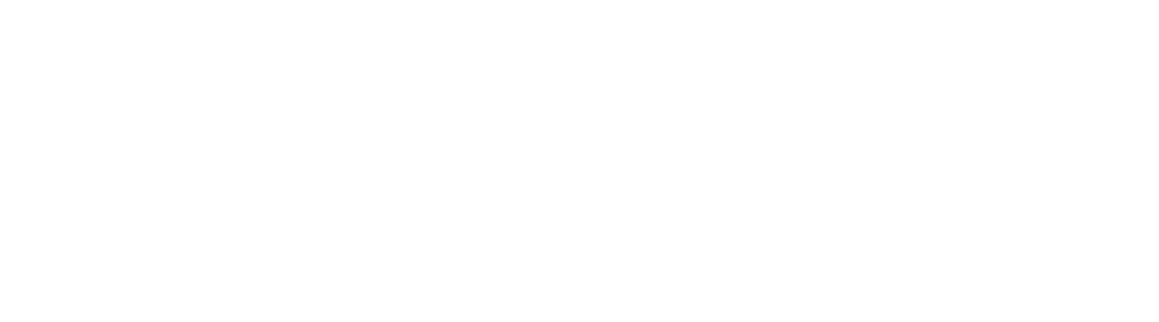 Issues
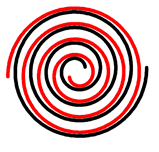 High energy demand
High compression ratio required
Low scroll compressor efficiency
Poorly understood heat transfer at inlet
How much does the gas warm up?
What factors affect this?
What is the resulting density of the gas at the compressor inlet?
https://upload.wikimedia.org/wikipedia/commons/3/31/Two_moving_spirals_scroll_pump.gif
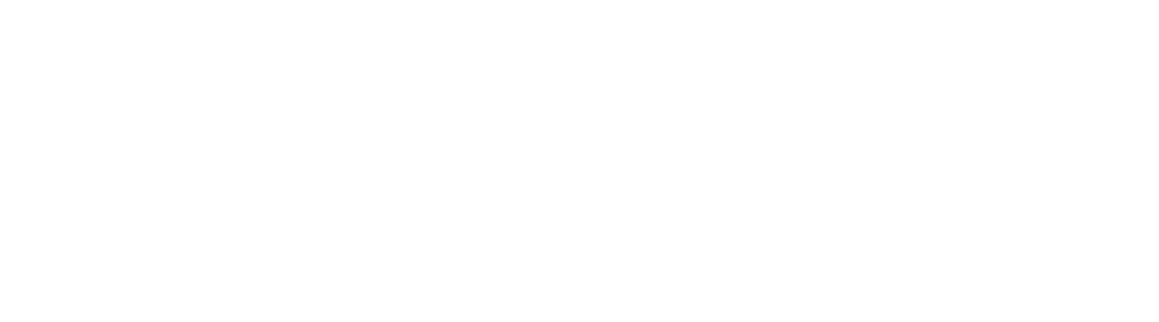 Proposed changes
Reduction in SOXE inlet pressure
Electrostatic dust filtration
Two compressors in series

Strategies to adjust efficiency of compressors
High density inlet (cold)
Jacketed tubing
Relocation of compression unit to upstream side of filter
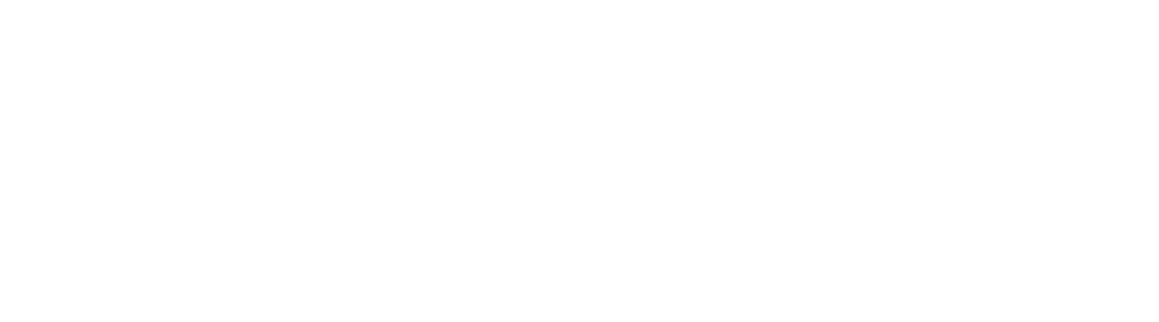 Continuing Research
Optimizing SOXE for operation at low pressures
Evaluating pressure drop across the filter over larger timescales
Scale-up